Διαδίκτυο των Πραγμάτων
IoT Πλατφόρμες Λογισμικού
Χρήστος Γκουμόπουλος
Περιεχόμενα Παρουσίασης
Εισαγωγή
Βασικά στοιχεία IoT αρχιτεκτονικής
Δομικά στοιχεία Internet of Things
Πλατφόρμες Internet of Things
Χαρακτηριστικά  IoT πλατφορμών
Παράγοντες διαφοροποίησης IoT πλατφορμών 
Κριτήρια αξιολόγησης - Χαρακτηριστικά
Δοκιμή Πλατφορμών
Αξιολόγηση Πλατφορμών
Προκλήσεις IoT Πλατφορμών
Κριτήρια Επιλογής
Συμπεράσματα
Πανεπιστήμιο Αιγαίου, Τμήμα Μηχανικών Πληροφοριακών και Επικοινωνιακών Συστημάτων
2
2
Εισαγωγή
Πλατφόρμες Λογισμικού ΙοΤ

Ταχεία εξάπλωση του Διαδικτύου των πραγμάτων
Αυξανόμενος αριθμός των συσκευών
Διαχείριση των συσκευών
Επεξεργασία του μεγάλου όγκου των δεδομένων 
Βασικά χαρακτηριστικά 
Διαφοροποίηση πλατφορμών
Επιλογή βάσει των αναγκών
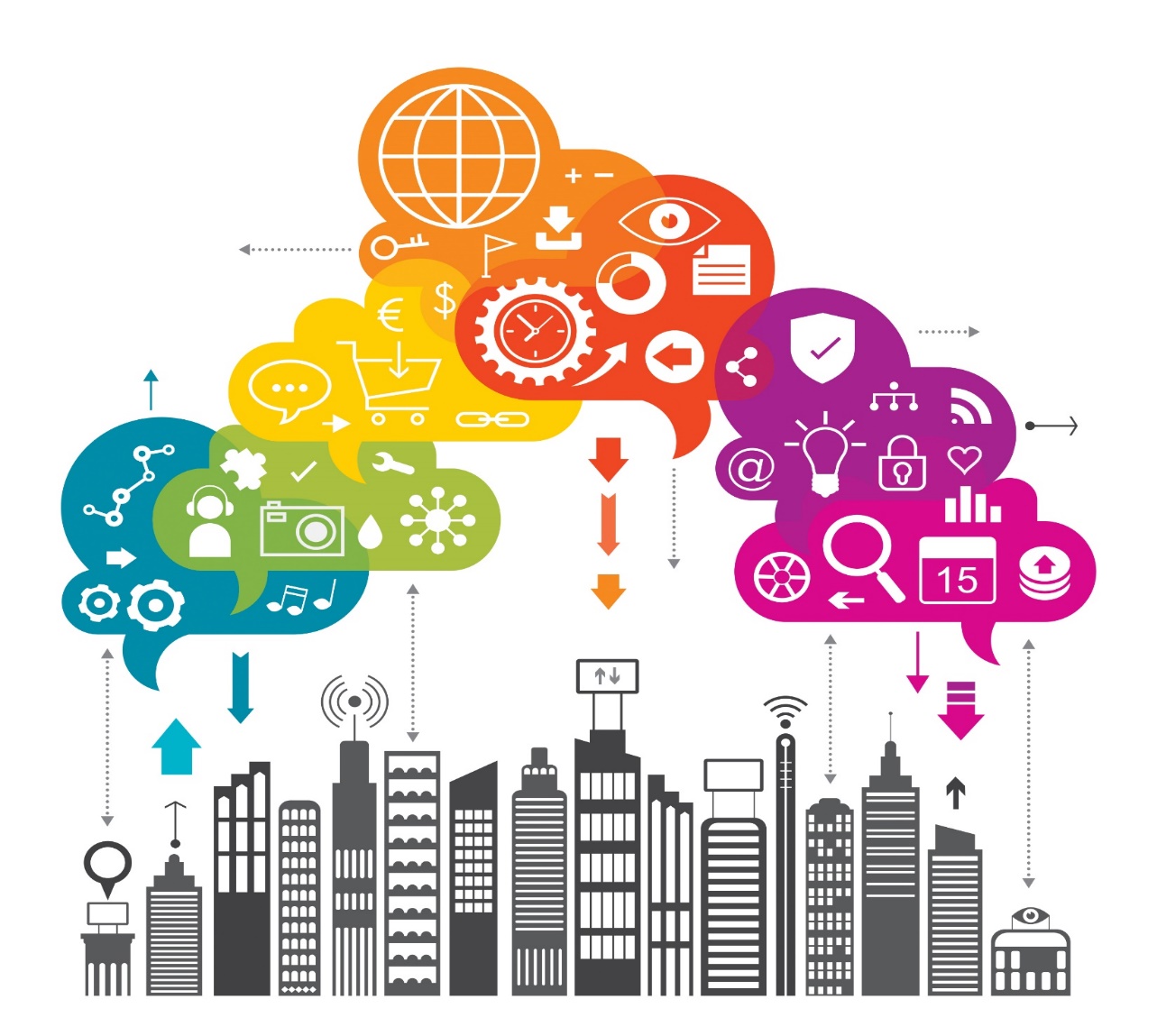 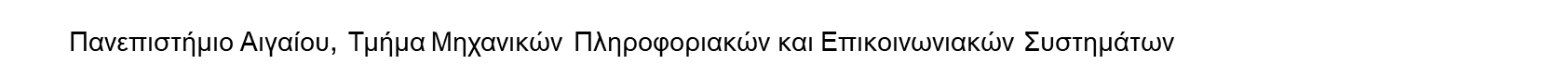 3
Κατηγορίες IoT Αρχιτεκτονικής
Το IoT πρέπει να είναι ικανό να διασυνδέει εκατομμύρια ή δισεκατομμύρια ετερογενή αντικείμενα μέσω του Διαδικτύου










Κατηγορίες επιπέδων IoT αρχιτεκτονικής
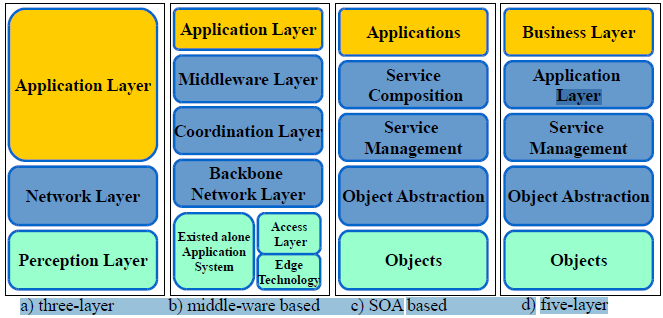 Πανεπιστήμιο Αιγαίου, Τμήμα Μηχανικών Πληροφοριακών και Επικοινωνιακών Συστημάτων
4
4
Αρχιτεκτονική Πέντε Επιπέδων
IoT Αρχιτεκτονική Πέντε Επιπέδων
5
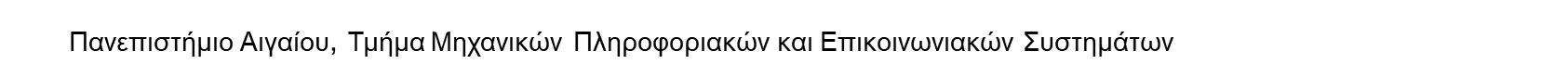 Βασικά στοιχεία IoT αρχιτεκτονικής
- Αισθητήρας (Sensor
- Ενεργοποιητής(Actuator)
- Συσκευή (Device)
- Πύλη (Gateway)
- IoT πλατφόρμα
- Εφαρμογή (Application)
Στοιχεία IoT Αρχιτεκτονικής
Πανεπιστήμιο Αιγαίου, Τμήμα Μηχανικών Πληροφοριακών και Επικοινωνιακών Συστημάτων
6
6
Δομικά στοιχεία Internet of Things
Αναγνώριση (Identification): ηλεκτρονικοί κωδικοί προϊόντων (EPC), ubiquitous κωδικοί (uCode) 
Ανίχνευση (Sensing): smart sensors, φορητές συσκευές ανίχνευσης (wearable devices)
Επικοινωνία (Communication): WiFi, Bluetooth, IEEE 802.1, Z-wave, LTE-Advanced, RFID, NFC 
Επεξεργασία–Υπολογισμός (Computation):Arduino, UDOO, ARM, Intel Galileo, Raspberry PI
Υπηρεσίες (Services): Identity-related, Information Aggregation, Collaborative – Aware, Ubiquitous 
Semantics: ανακάλυψη και χρήση πόρων και πληροφοριών για εξαγωγή έξυπνης γνώσης
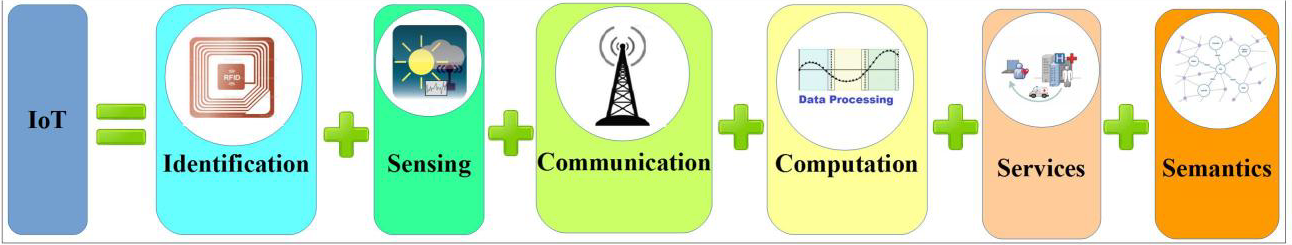 Δομικά Στοιχεία Internet of Things
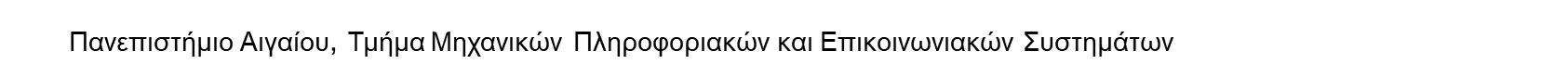 7
Πρότυπα (standards) Internet of Things
ΠΡΟΤΥΠΑ (STANDARS) INTERNET OF THINGS
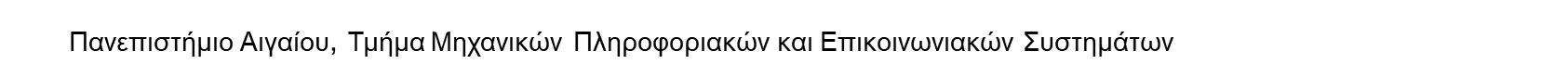 8
Message Queue Telemetry Transport (MQTT)
Πρόκειται για ένα πρωτόκολλο ανταλλαγής μηνυμάτων 
Δημιουργήθηκε από τους Andy Stanford-Clark της IBM και Arlen Nipper της Arcom το 1999, τυποποιήθηκε το 2013
Υλοποιείται σε λογική publisher/subscriber και όχι client / server 
To MQTT αποτελείται από τρεις οντότητες:
- τον εκδότη (publisher)
- τον συνδρομητή (subscriber)
- μια ενδιάμεση οντότητα, τον broker
Lightweight Πρωτόκολλο




                                                                                                     Αρχιτεκτονική MQTT Πρωτοκόλλου
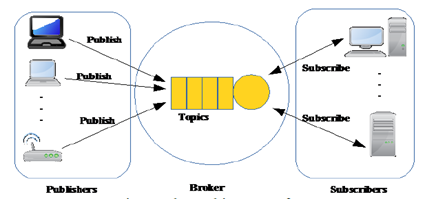 9
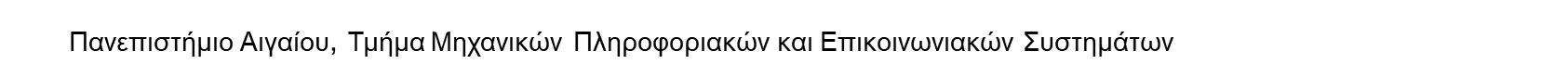 CoAP (Constrained Application Protocol)
Χαρακτηριστικά: 
Παρατήρηση πόρων με μηχανισμό pub/sub 
Block-wise resource transport 
Interacting with HTTP διαμέσου ενός proxy
Security - βασίζεται στο DTLS
IETF REST-based πρωτόκολλο εφαρμογής πάνω από UDP
Επιτρέπει στις συσκευές να επικοινωνούν μέσω του Διαδικτύου
Ειδικά στοχευμένο για υλικό χαμηλής ισχύος και μνήμης
Βοηθά στην εξοικονόμηση εύρους ζώνης
Μεταφράζεται εύκολα σε HTTP για απλοποιημένη ενοποίηση με το διαδίκτυο
       - GET, PUT, DELETE, POST
Τύποι μηνυμάτων: επιβεβαίωση, μη επιβεβαίωση, επαναφορά και αναγνώριση
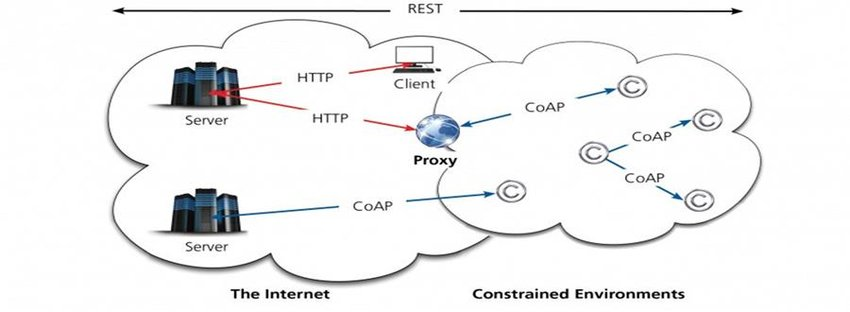 Αρχιτεκτονική CoAP Πρωτοκόλλου
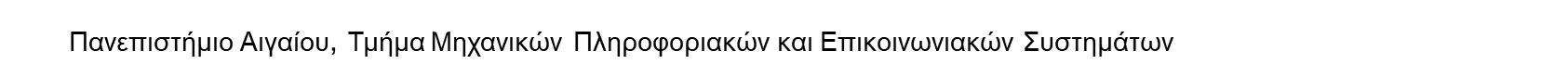 10
Πρωτόκολλα  Ανίχνευσης Υπηρεσιών
Multicast DNS (mDNS) :
Πρωτόκολλο παρόμοιο του DNS για τοπικά δίκτυα
Κάθε συσκευή έχει δική της DNS λίστα τοπικά (μνήμα cache)
Δουλεύει ακόμη και σε περίπτωση αστοχίας του δικτύου
Διευθύνσεις πολυεκπομπής (multicast)
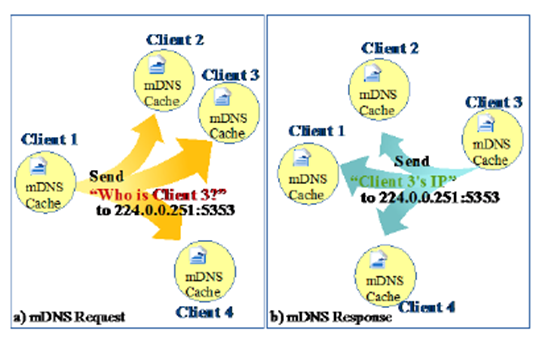 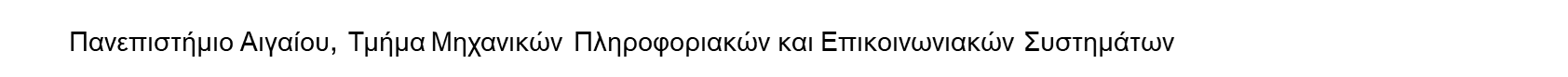 11
ΠΛΑΤΦΟΡΜΕΣ INTERNET OF THINGS
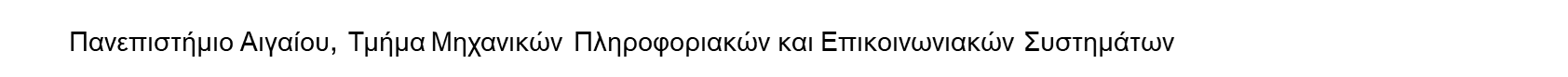 12
Βασικές Λειτουργίες Πλατφορμών
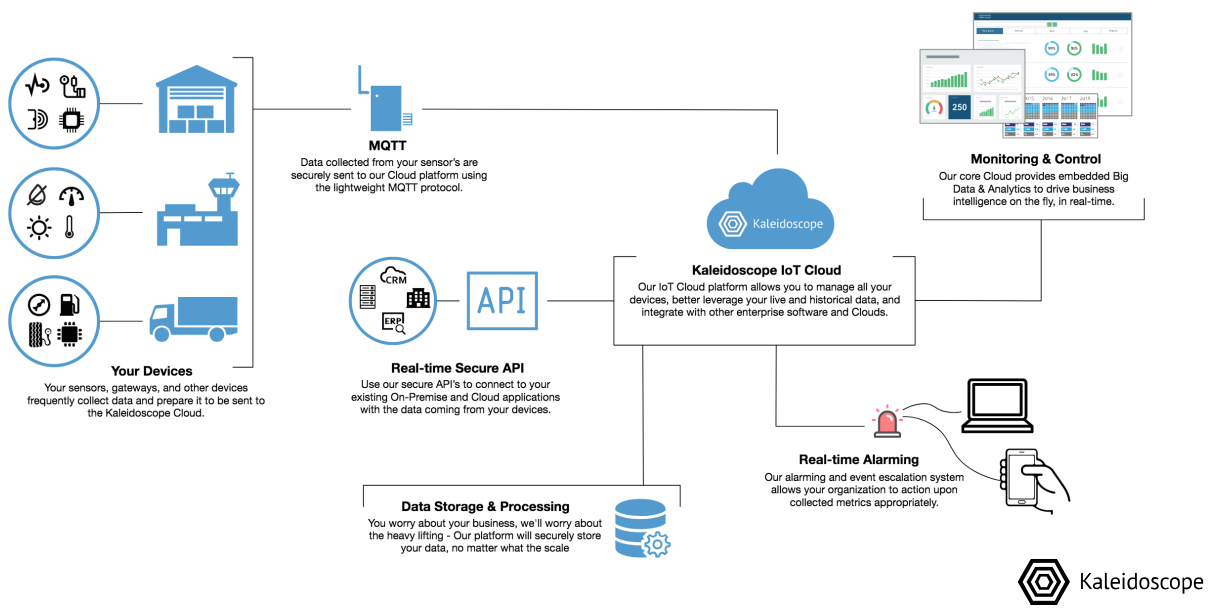 13
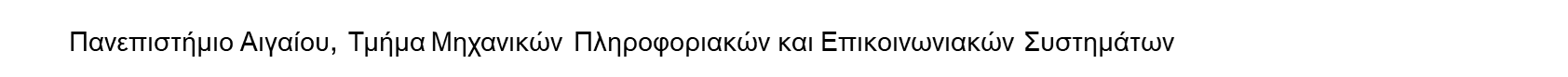 Χαρακτηριστικά IoT Πλατφορμών
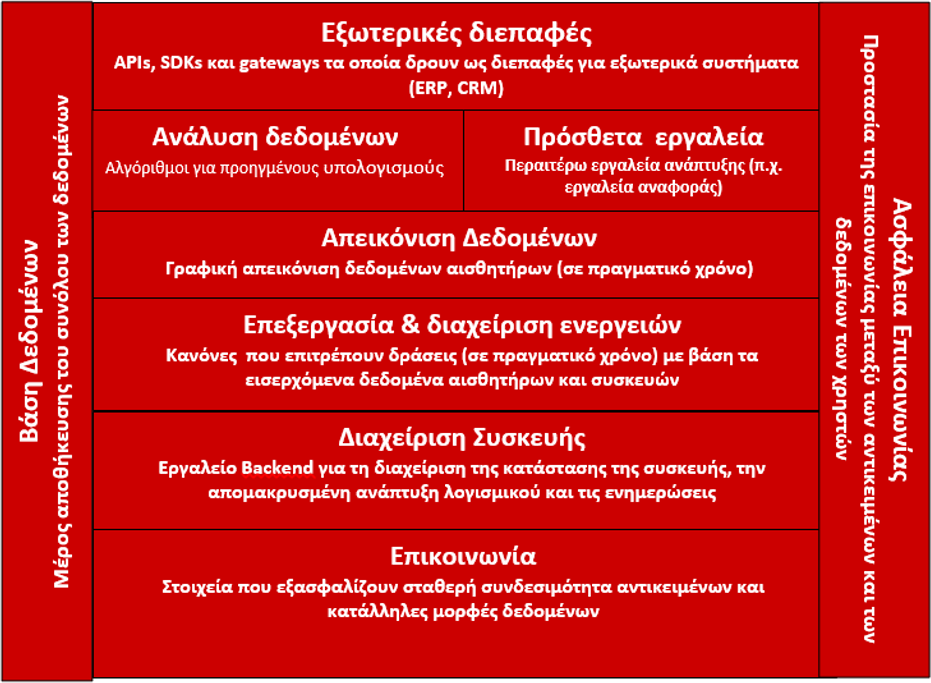 14
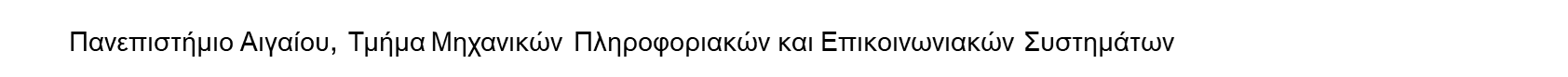 Παράδειγμα λειτουργίας ΙοΤ πλατφόρμας
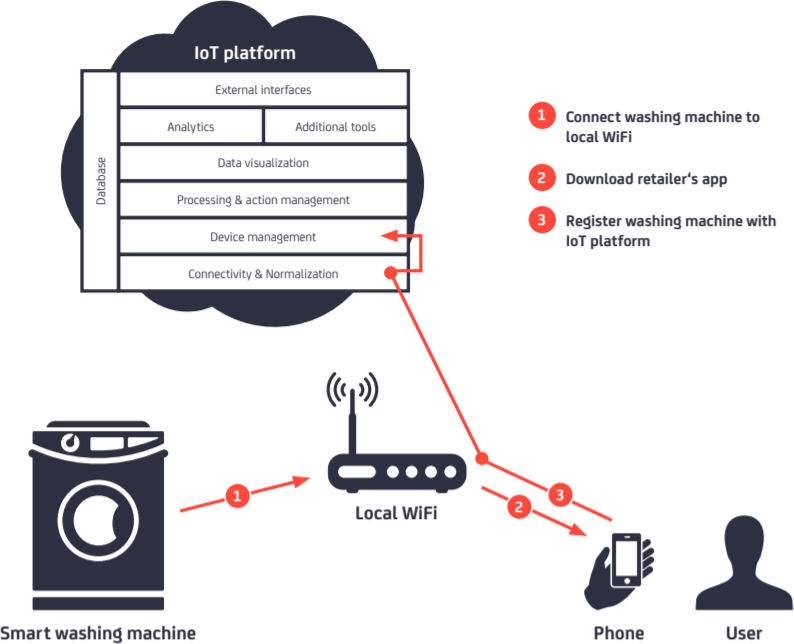 Πηγή: Analytics, I. (2015). IoT Platforms The central backbone for the Internet of Things. White paper.
15
Παράδειγμα λειτουργίας ΙοΤ πλατφόρμας
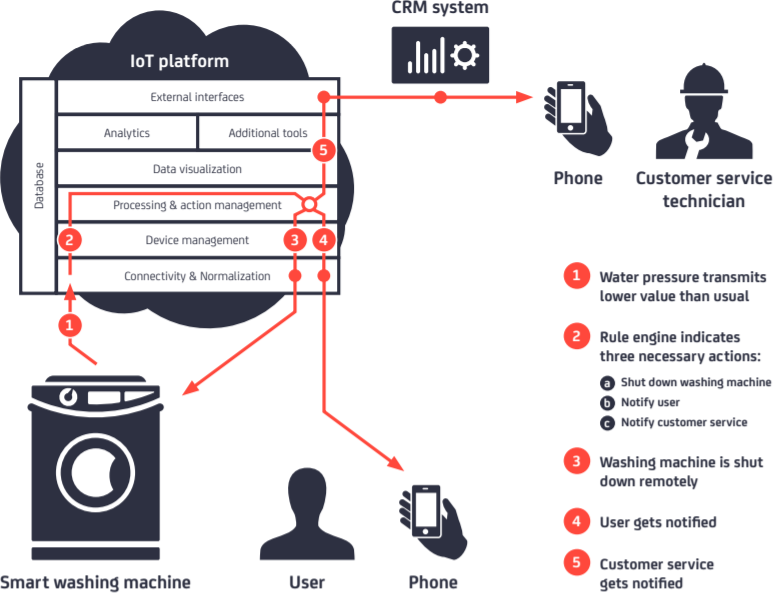 Πηγή: Analytics, I. (2015). IoT Platforms The central backbone for the Internet of Things. White paper.
16
ΚΡΙΤΗΡΙΑ ΑΞΙΟΛΟΓΗΣΗΣ ΙοΤ ΠΛΑΤΦΟΡΜΩΝ
Hosting
Integration APIs
Analytics
Trigger
Actions
Push
Notifications
BLOB
Data
Third Party
Apps
Pricing Plans
Storage
Communication
Geolocation
Security
Visualization
Mobile
SDKs
Programming
Languages
Hardware 
Supported
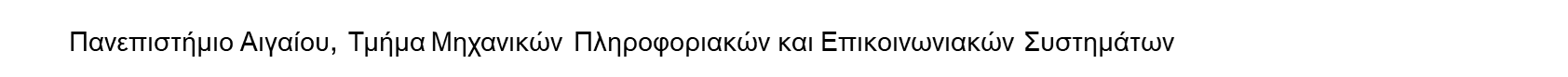 17
Integration APIs
Διεπαφή προγραμματισμού εφαρμογής 
Λογικά συνδετικά στοιχεία
Επικοινωνία μεταξύ εφαρμογών και συσκευών
Αρχιτεκτονική RESTful
Security API

Data Management API

Organization API

Messaging API
18
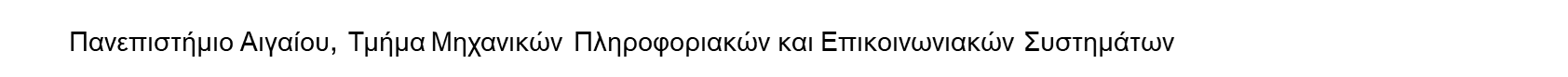 Ασφαλής Επικοινωνία (Security)
SSL / TLS  ή DTLS
X.509
API keys
Credentials
JSON Web Tokens 
Access token
OATH2
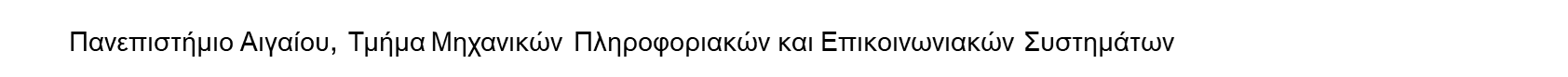 19
Πρωτόκολλα Επικοινωνίας
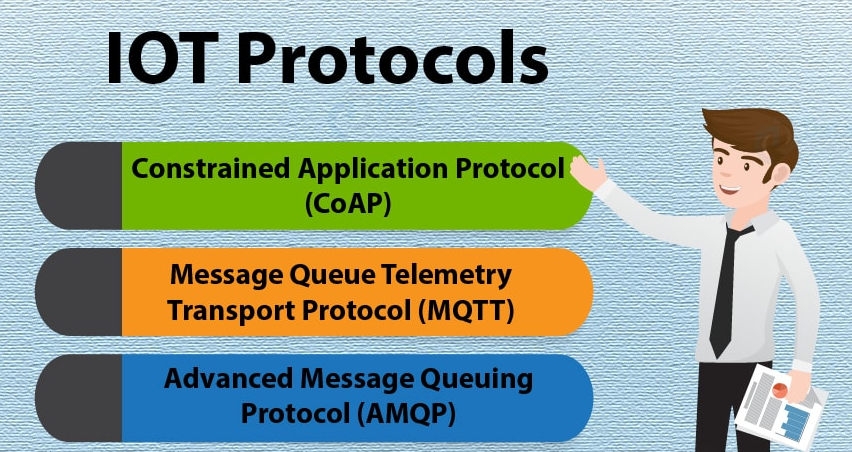 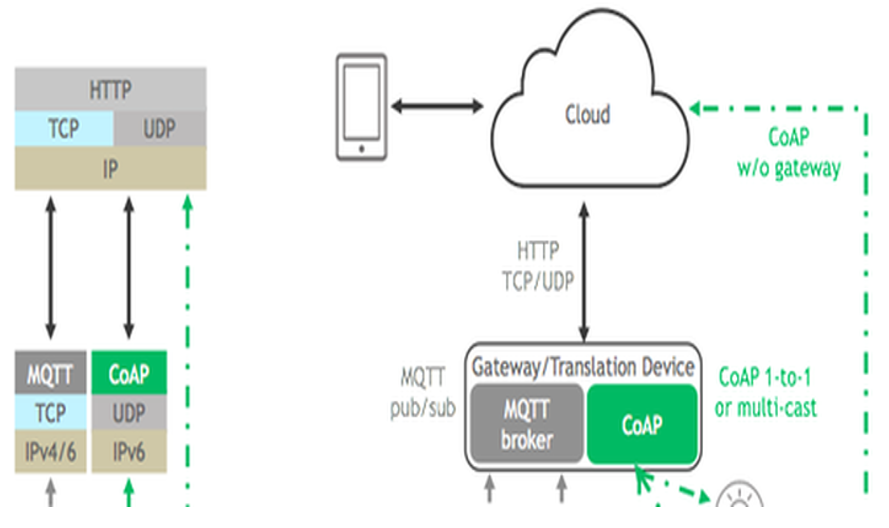 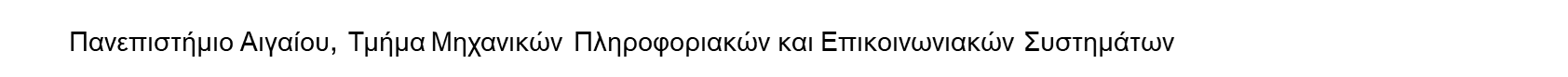 20
Αποθήκευση Δεδομένων (Storage)
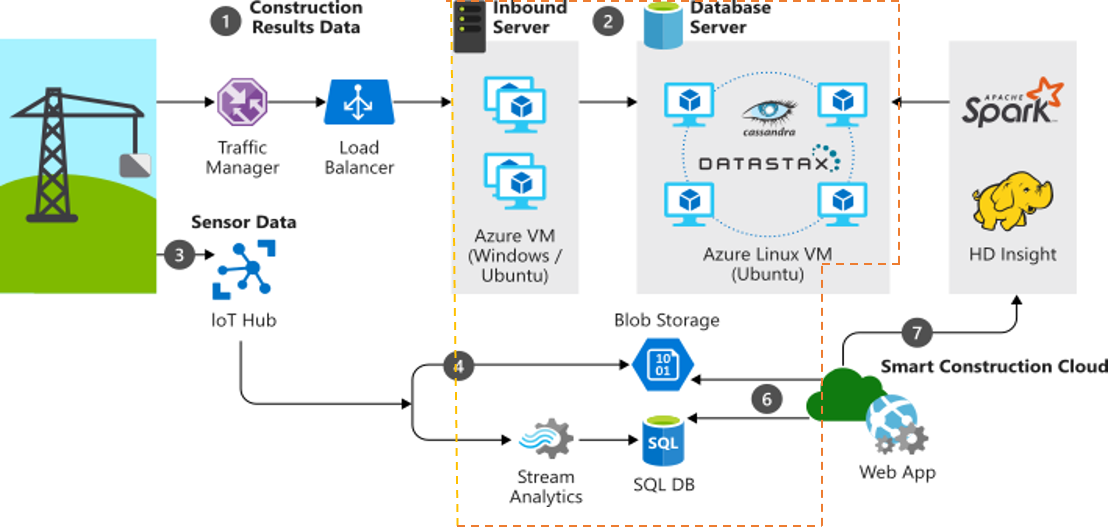 Συνδυασμό τεχνολογιών για την αποθήκευση των δεδομένων. 
Αναζήτηση συγκεκριμένων δεδομένων σε πραγματικό χρόνο
Database as a service (DBaaS) IBM Cloudant NoSQL
Διαθεσιμότητα και ανθεκτικότητα  δεδομένων
Firebase Realtime (Google IoT) στιγμιότυπο βάσης δεδομένων
Ενσωματωμένες βάσεις δεδομένων (Thingworx)
Νέες απαιτήσεις σε ζητήματα σχετικά με :
Ποσότητα δεδομένων 
Ποικιλία δεδομένων
Ταχύτητα δεδομένων 
Ακρίβεια δεδομένων
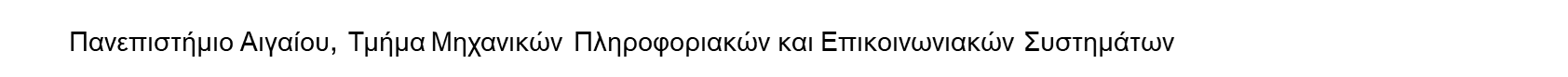 21
BLOB (Binary Large OBject)
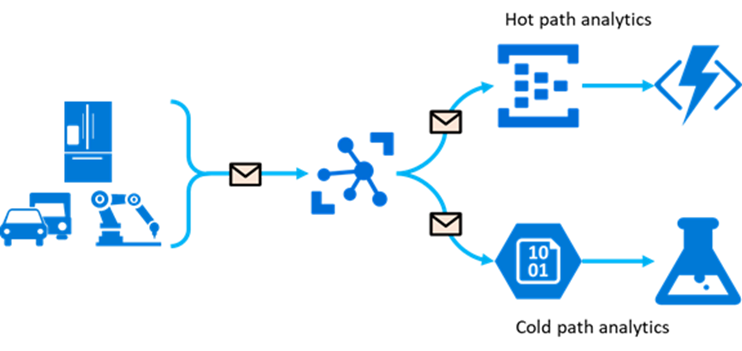 Δυαδικά δεδομένα 
Μη δομημένα (Unstructured)
Ενιαία Οντότητα
Εικόνες
Ήχος 
Εκτελέσιμος Κώδικας
Μετρήσεις αισθητήρων
Μεταδεδομένα
Καταγραφή αρχείων (log files).
Δημιουργία αντιγράφων ασφαλείας
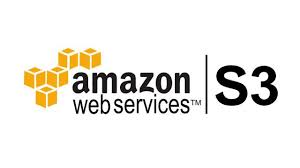 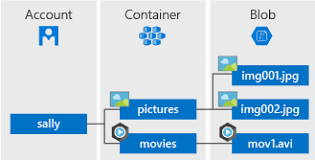 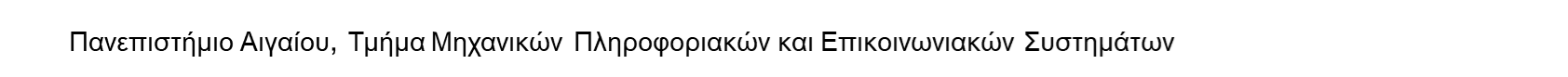 22
Απεικόνιση Δεδομένων (Visualization)
Dynamic Dashboards
Widgets
Custom Widgets
Real time data
Heatmaps 
Azure TSI
3rd party
Grafana + InfluxDB 
Reporting
23
Δημιουργία Dashboards
24
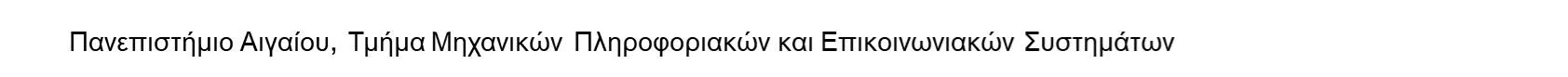 Ανάλυση Δεδομένων (Analytics)
Ανάλυση  δεδομένων ροής σε πραγματικό χρόνο και προγενέστερο
Γνώση και λήψη αποφάσεων 
Διαχείριση μεγάλου όγκου δεδομένων
Ανάλυση των δεδομένων ανεξάρτητα από τη συνδεσιμότητα δικτύου (Azure Stream Analytics )
- Σύνθετη επεξεργασία συμβάντων  (Complex Event Processing)
Διαμοιρασμός αναλύσεων και αναφορών με διάφορες ομάδες 
Apache Spark analytics engine (Machine Learning)
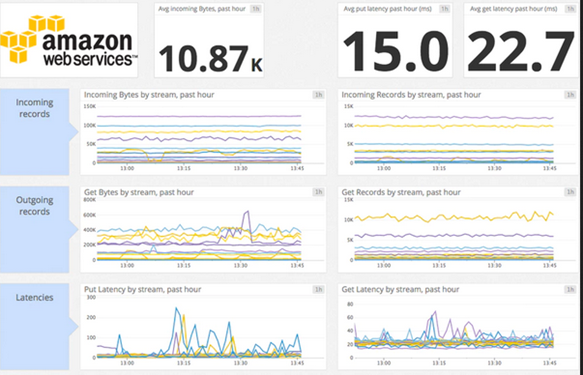 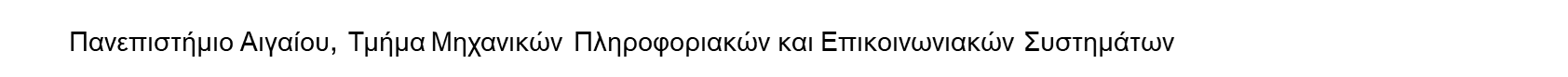 25
Hosting
Linux διανομές (Kaa)
MS Azure (WSΟ2)
Kubernetes (Sitewhere)
Hybrid by choosing 3rd party (IBM or Microsoft)
Cloud + Linux (Thingspeak)
IBM cloud (IBM Watson IoT)
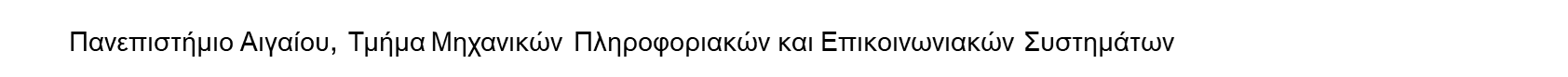 26
Ειδοποιήσεις (Push Notifications)
Πλατφόρμα Ubidots
•   Ειδοποιήσεις μέσω email
•   Ειδοποιήσεις SMS
•   Ειδοποιήσεις φωνητικών κλήσεων
Ειδοποίηση Geofence
Οργάνωση βάσει θεμάτων (topics)
Όγκος ειδοποιήσεων που αποστέλλονται
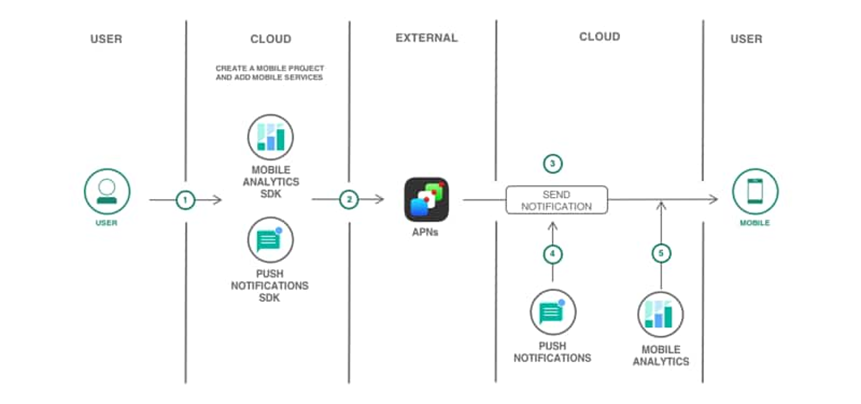 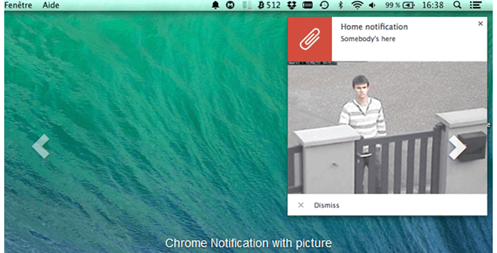 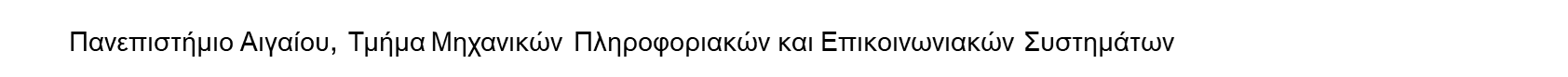 27
Πυροδότηση Ενεργειών βάσει Συμβάντων (Trigger Actions)
IFTTT Κανόνες
Webhooks (μηνύματα μεταξύ εφαρμογών)
Azure Event Grid 
Παρακολούθηση της προόδου των ενεργειών (WSo2)
ThingerHTTP μέσω APIs
Google Cloud Functions  (scripts)
28
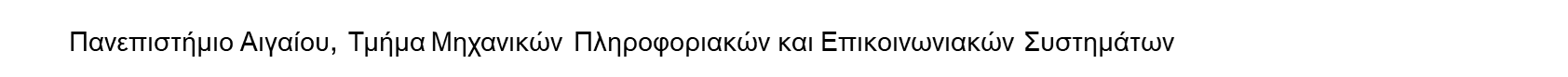 Mobile SDKs
Σύνολο εργαλείων (Programming tools, APIs, Documentation)
Eφαρμογές για κινητά smartphones και tablets
Προσεκτική αξιολόγηση των λειτουργιών και χαρακτηριστικών που προσφέρει το SDK
AWS IoT SDK
Authentication (APIs)
Analytics (συλλογή αναλυτικών στοιχείων όπως, περιόδους σύνδεσης χρήστη)
Push Notifications (επιτρέπει την ενσωμάτωση ειδοποιήσεων στην εφαρμογή)
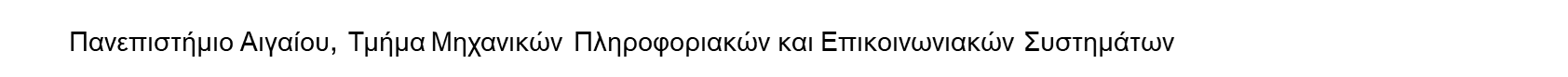 29
Γεωγραφική Θέση (Geolocation)
Γνώση της γεωγραφικής τοποθέτησης των IoT συσκευών
Μέσω GPS
- Απαιτεί μεγάλη κατανάλωση ενέργειας
- Δυσκολία Εντοπισμού
Google Maps
    - Timezone API
    - Elevation API
Owntracks (IBM)
Geolocation APIs
Azure Maps 
   - Rest APIs
   - Geospatial Analytics
   - Geofencing
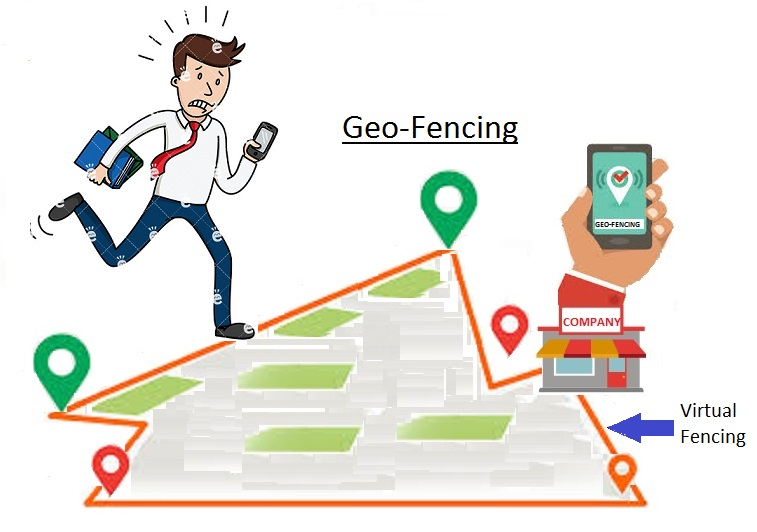 30
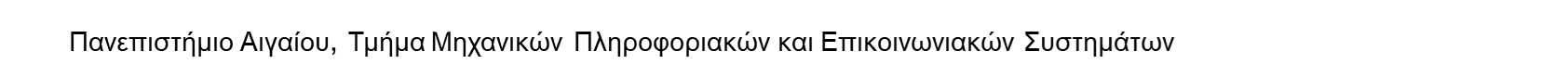 Ενσωμάτωση με πλατφόρμες Τρίτων Παρόχων
31
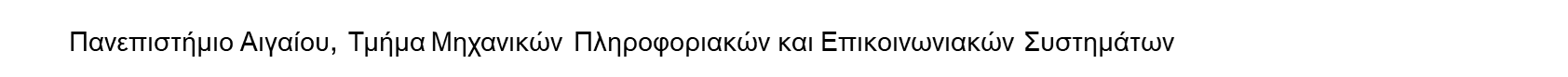 Υποστήριξη Πλατφορμών Υλικού
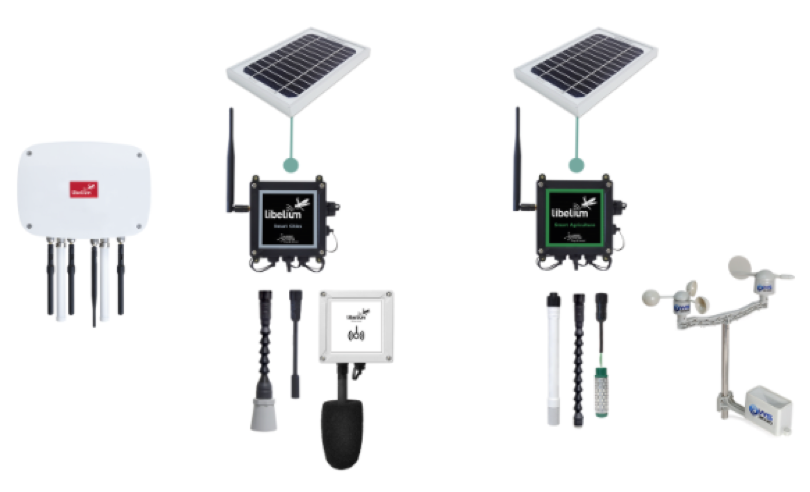 Κόμβοι για εφαρμογές έξυπνων πόλεων και έξυπνης γεωργίας
Τα δεδομένα στέλνονται χρησιμοποιώντας Ethernet και 4G 
Drones (WSΟ2)
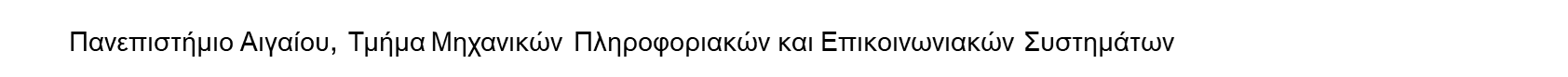 32
Πλάνα τιμολόγησης (Pricing Plans)
Τα πιο κοινά μοντέλα τιμολόγησης για το IoT:
πληρωμή ανά κόμβο / έτος 
πληρωμή ανά ενεργή συσκευή 
πληρωμή ανά μήνυμα 
πληρωμή για επιπλέον χαρακτηριστικά
πληρωμή για υποστήριξη
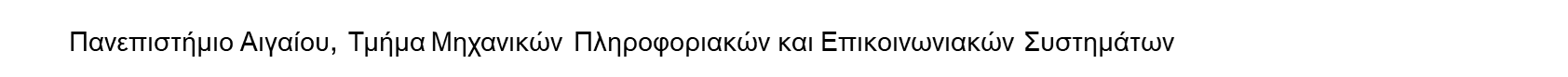 33
ΙοΤ πλατφόρμες μελέτης
Προφίλ των ΙοΤ πλατφορμών της μελέτης
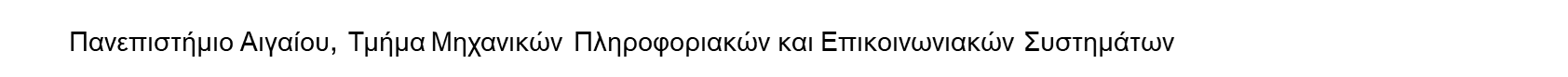 34
Χαρακτηριστικά IoT πλατφορμών (μέρος 1/3)
35
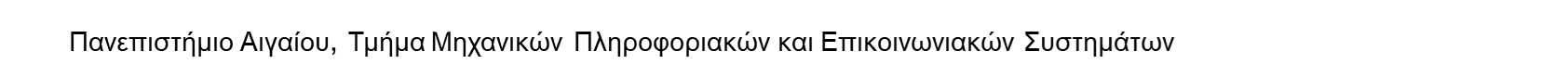 Χαρακτηριστικά IoT πλατφορμών (μέρος 1/3 συν.)
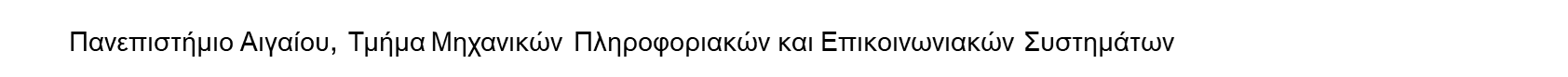 36
Χαρακτηριστικά IoT πλατφορμών (μέρος 2/3)
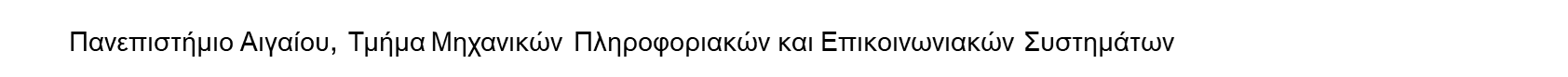 37
Χαρακτηριστικά IoT πλατφορμών (μέρος 2/3 συν.)
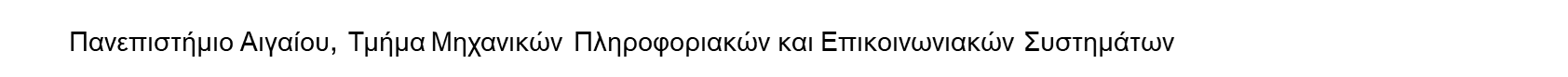 38
Χαρακτηριστικά IoT πλατφορμών (μέρος 3/3)
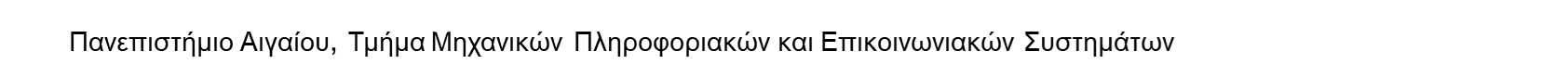 39
Χαρακτηριστικά IoT πλατφορμών (μέρος 3/3 συν.)
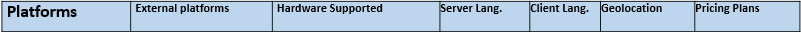 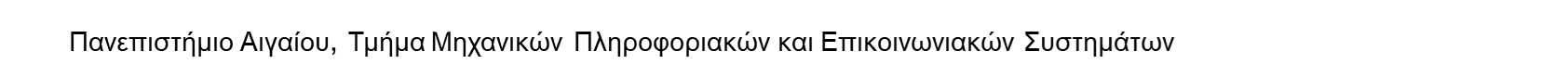 40
Προκλήσεις IoT Πλατφορμών
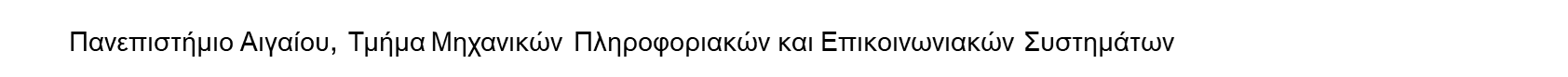 41
Δημοφιλέστερες Πλατφόρμες
42
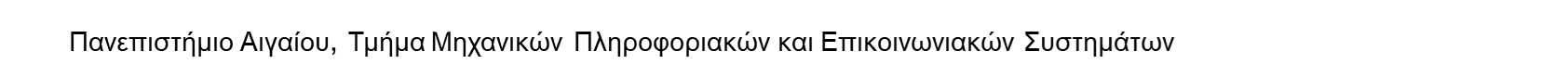 Συμπεράσματα
Ασφάλεια
Έλλειψη Τυποποίησης
Απαραίτητο στοιχείο για την ανάπτυξη IoT έργων
Προσαρμογή στις απαιτήσεις
των πελατών
Διαλειτουργικότητα
Προσαρμογή στις νέες τεχνολογίες
Ετερογένεια
Εκατοντάδες  Πάροχοι
Open Source
Καινοτομία
Ερευνητικό Πεδίο
43
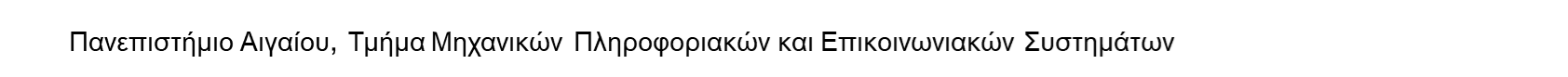 Τέλος Παρουσίασης
44
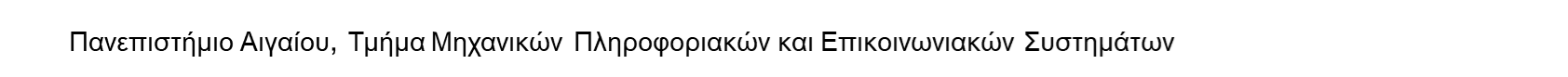